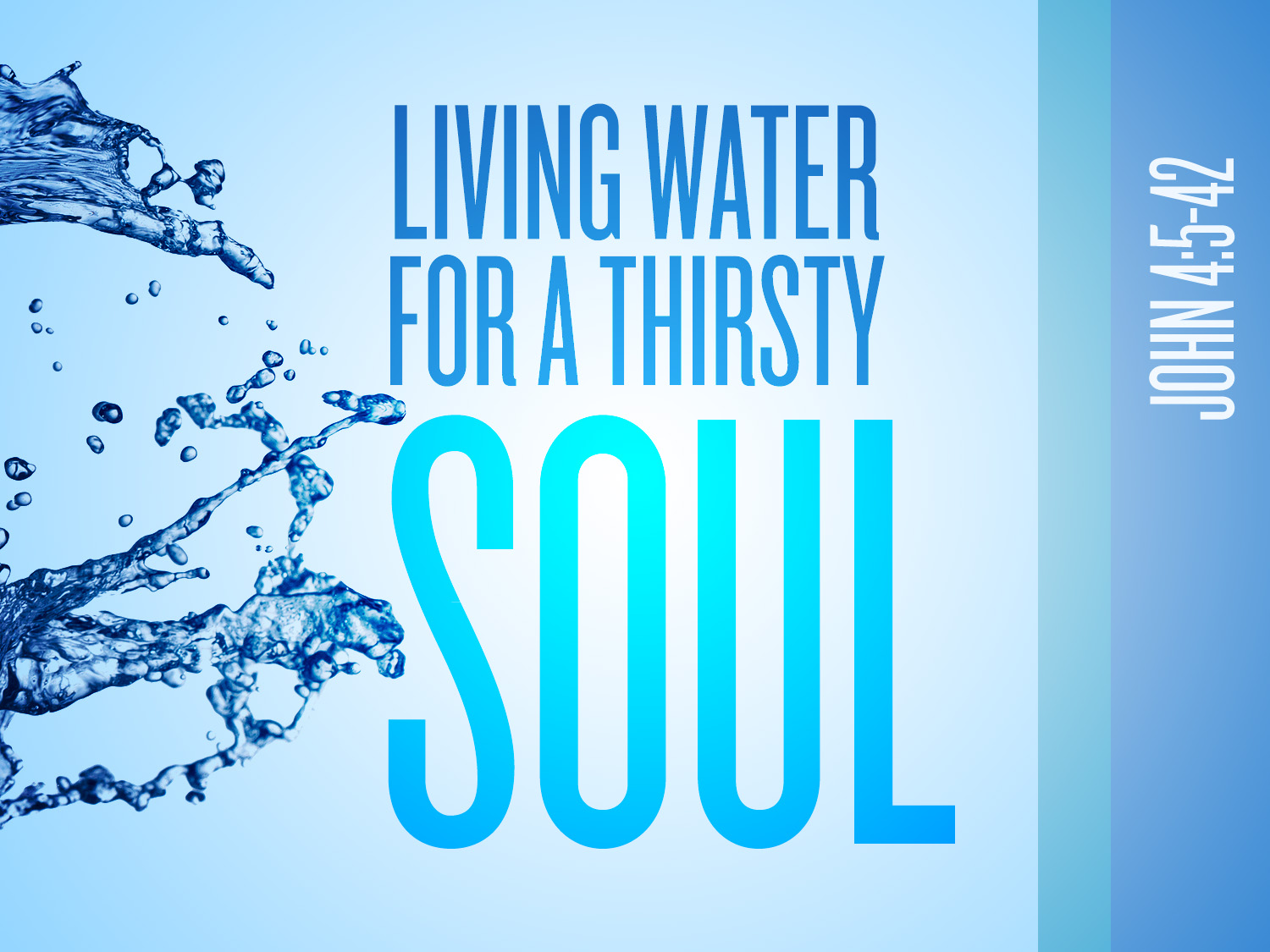 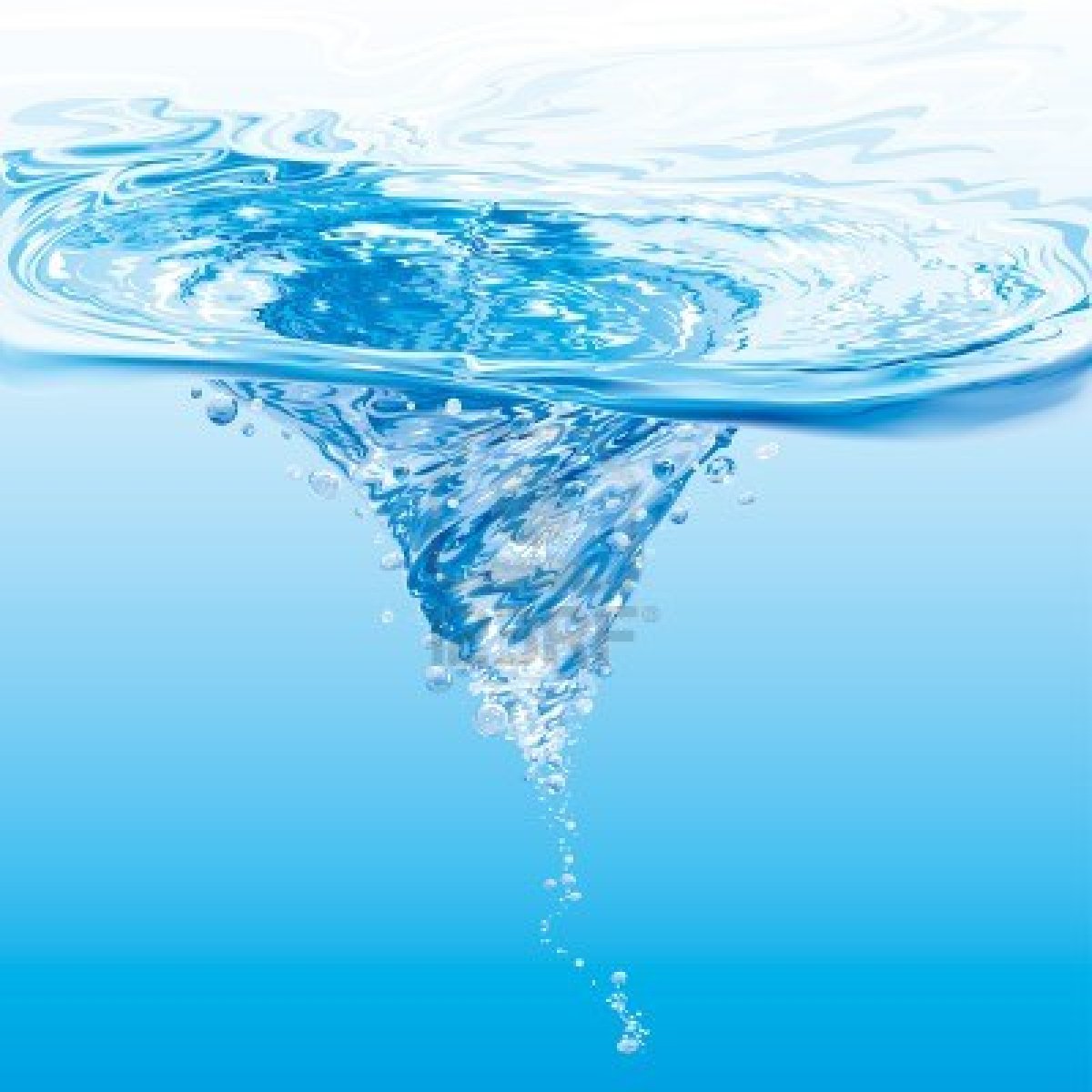 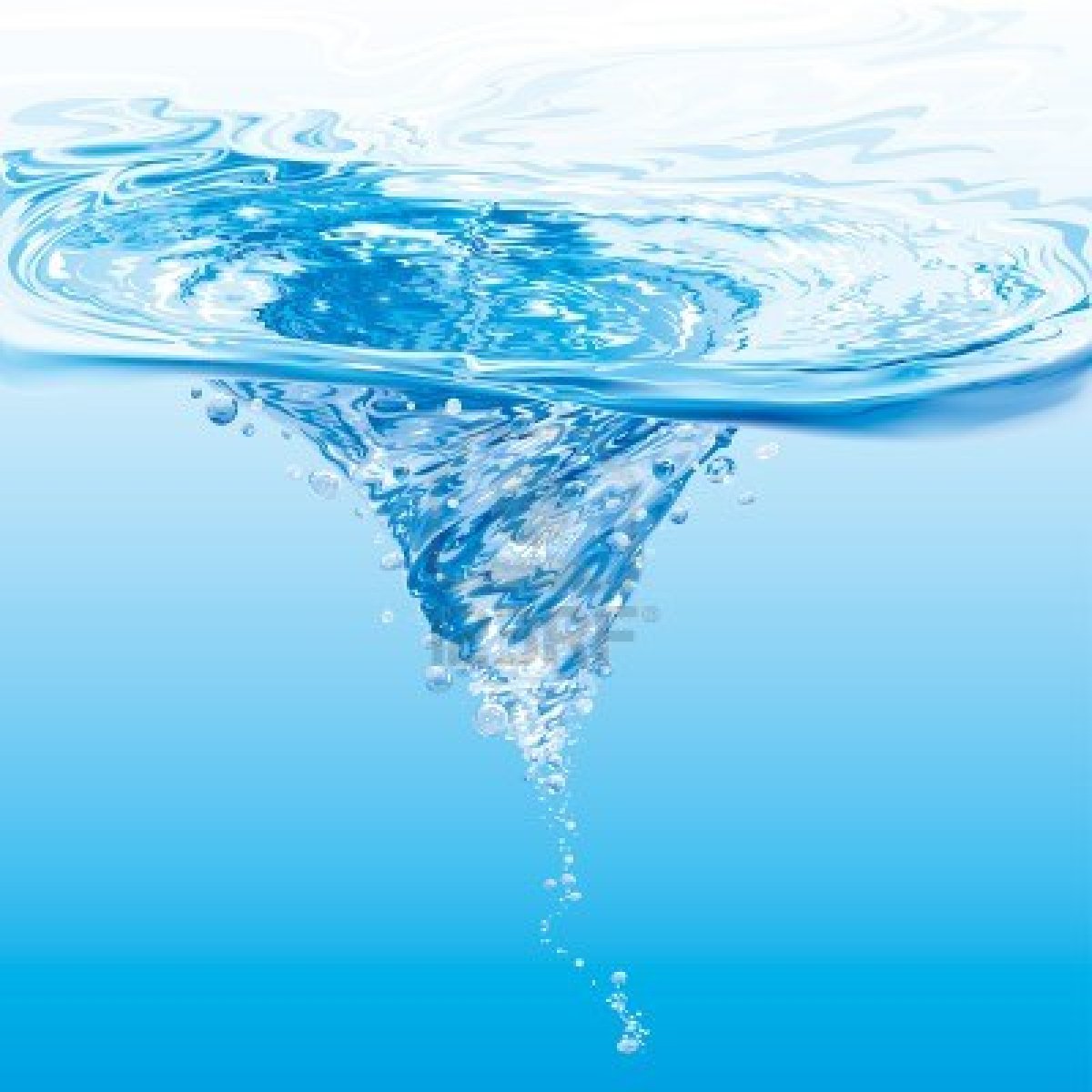 If what you want
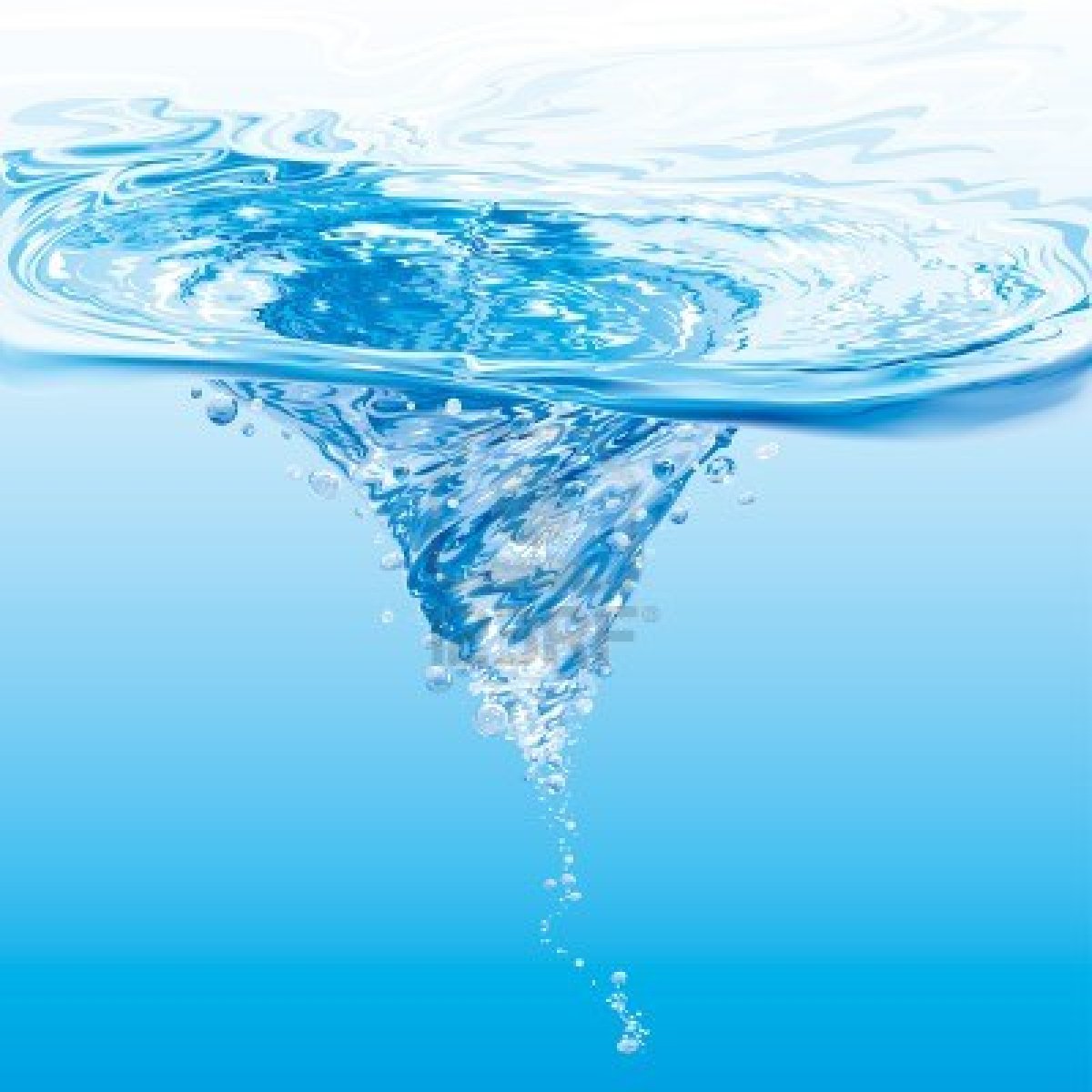 If what you want

Is not what you need
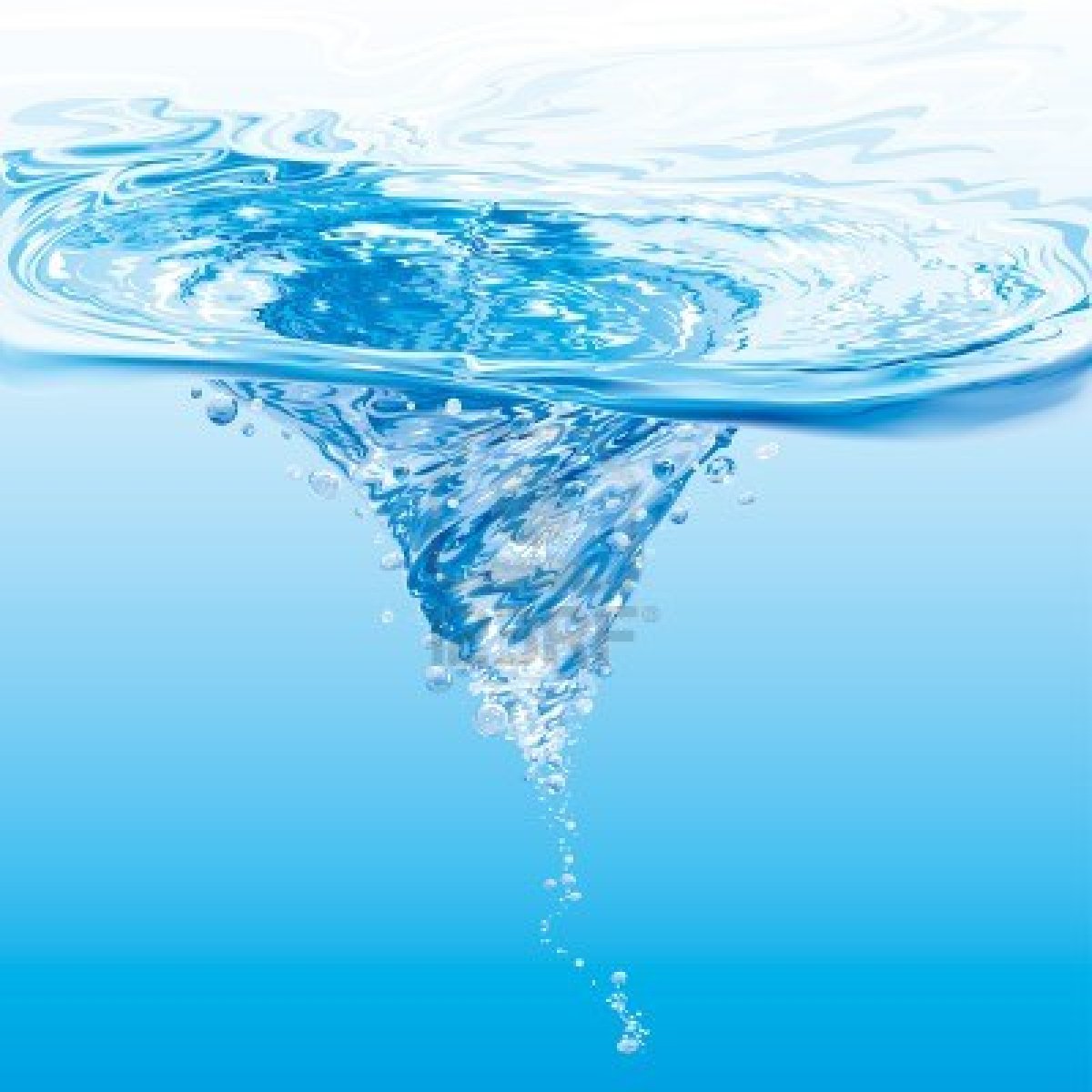 If what you want

Is not what you need

You can never get enough
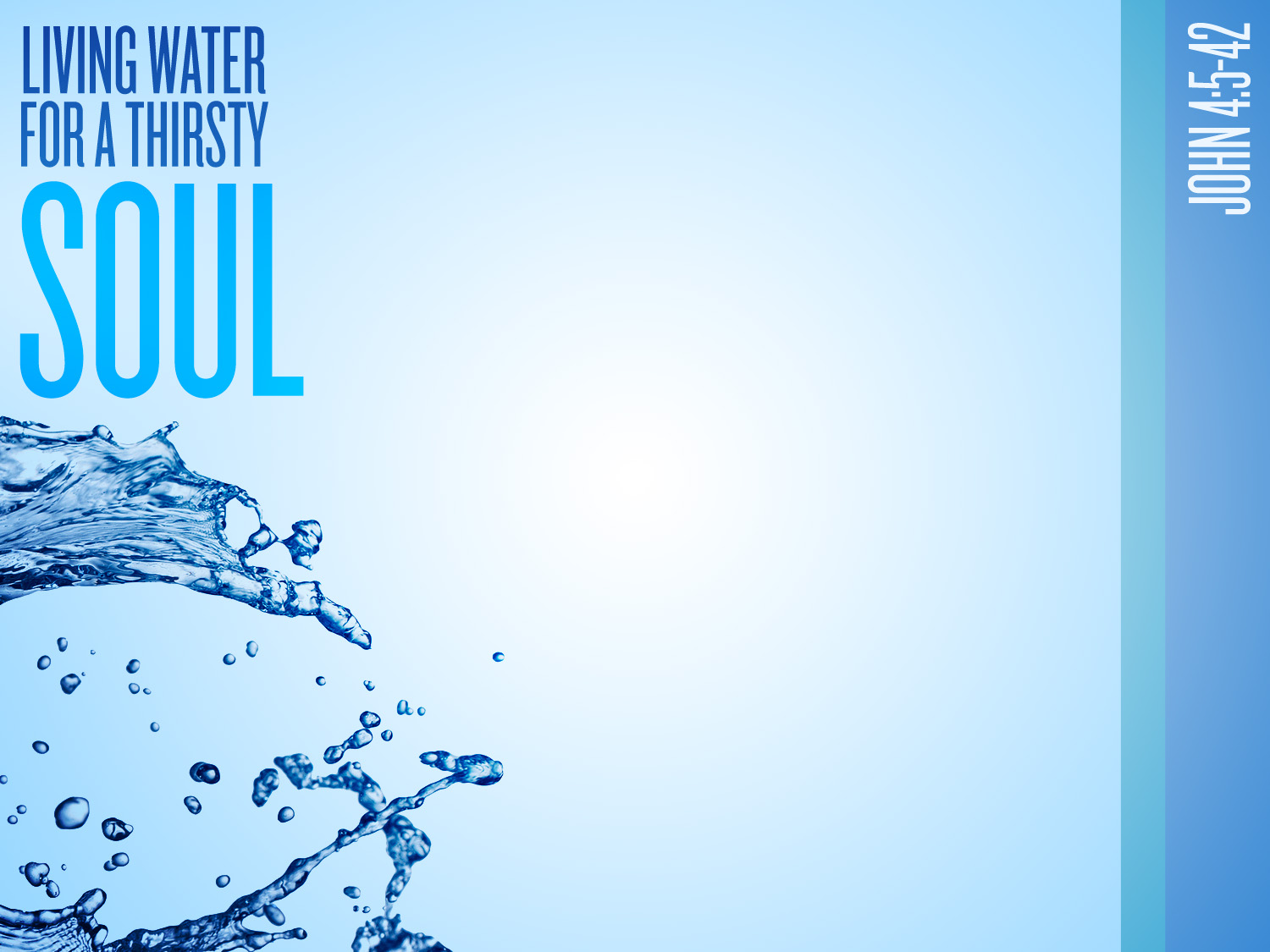 Overcoming Shame
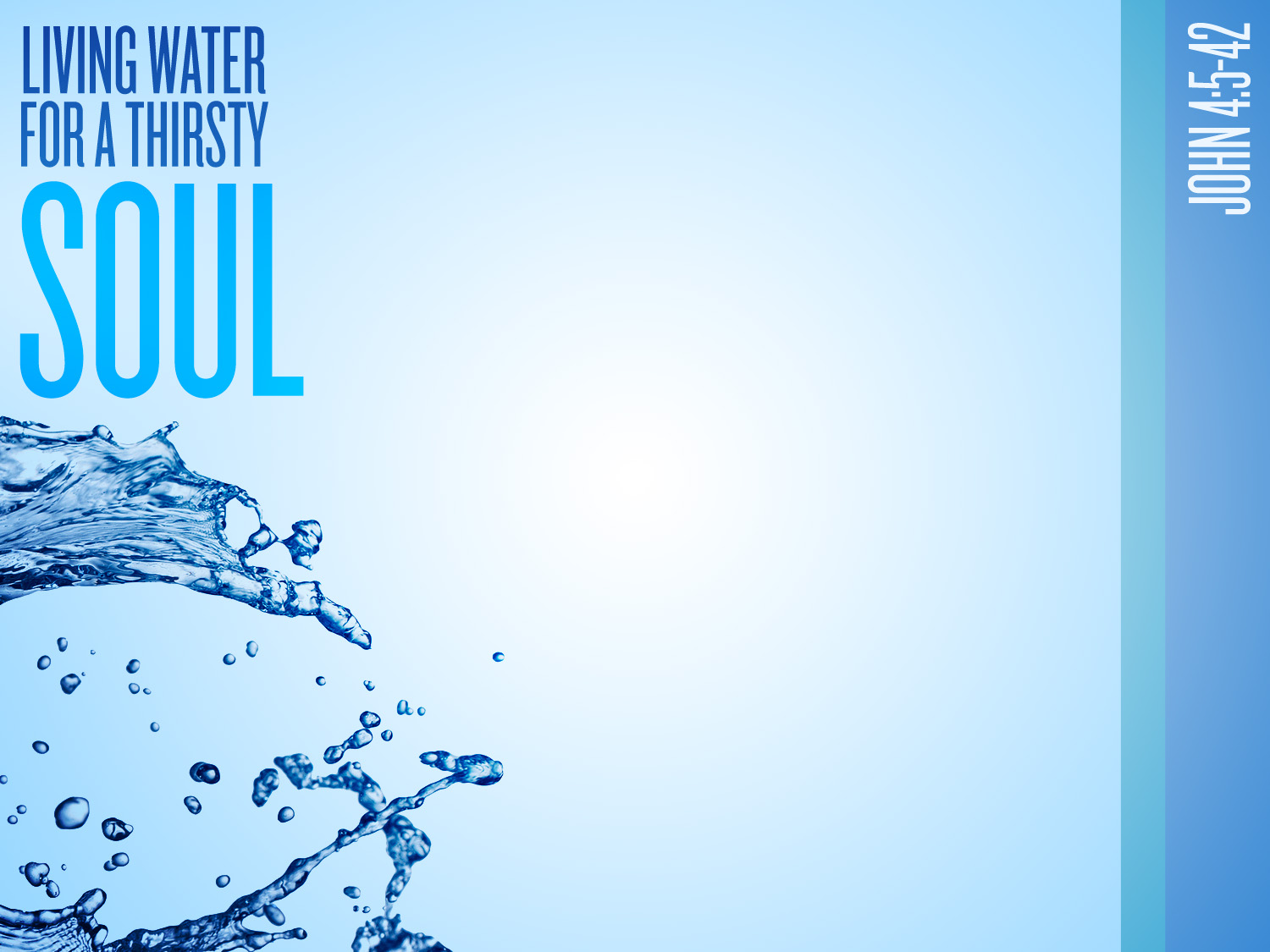 Flow of Grace
Overcoming Shame
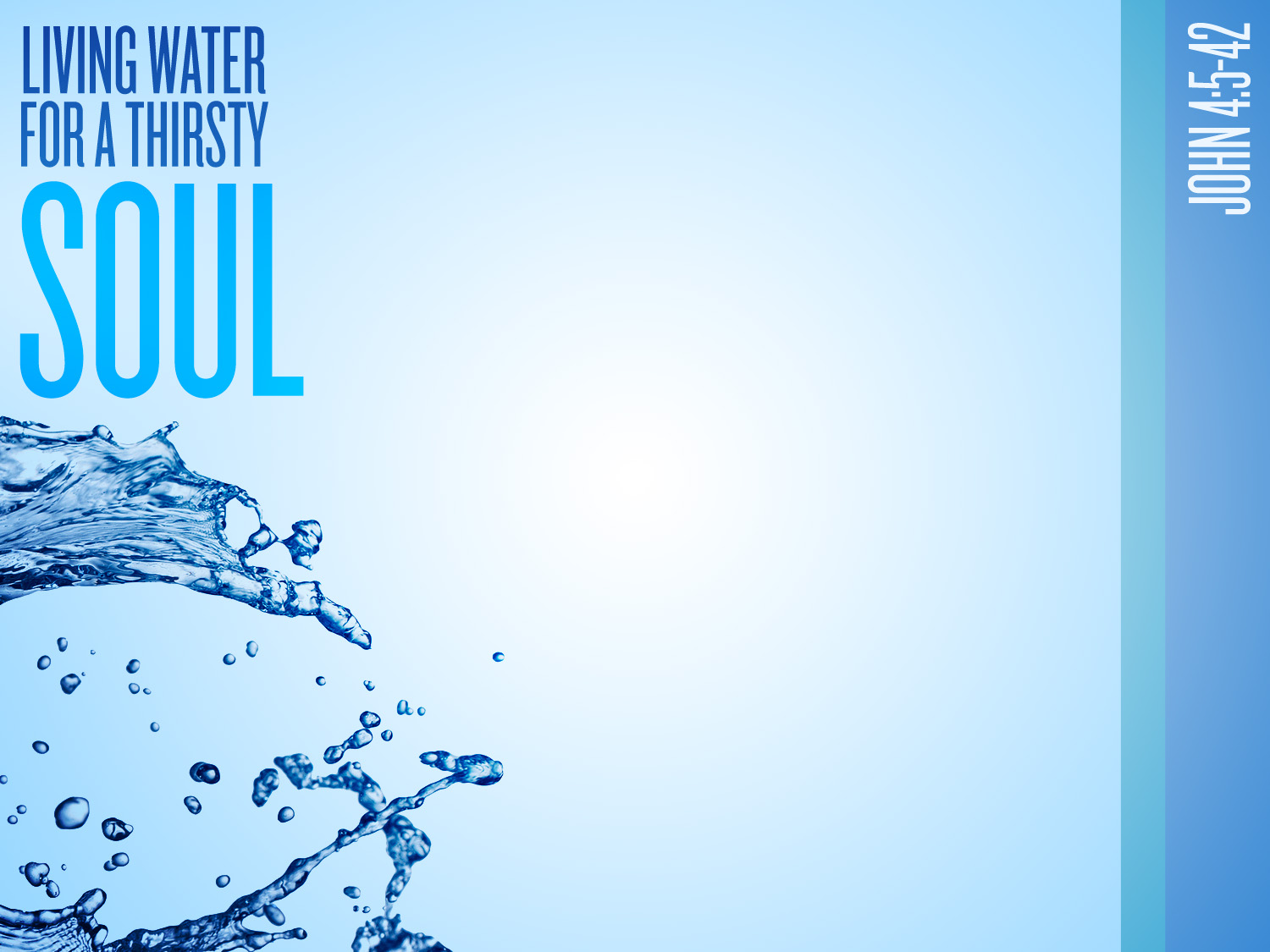 Flow of Grace
Out of isolation
               vv 7-15
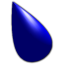 Overcoming Shame
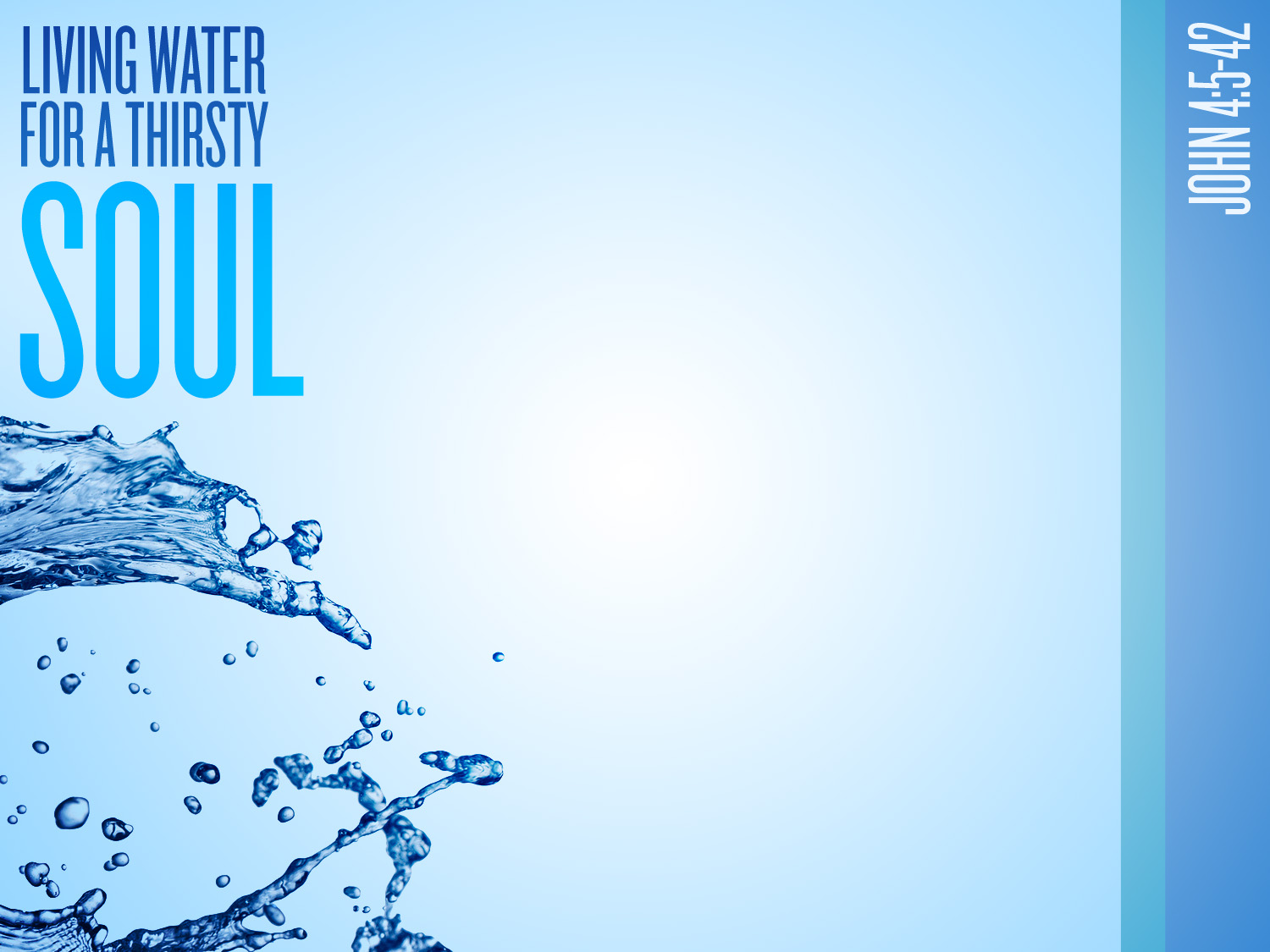 Flow of Grace
Out of isolation
               vv 7-15
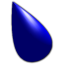 Break the power of secrets
               vv 16-19
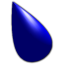 Overcoming Shame
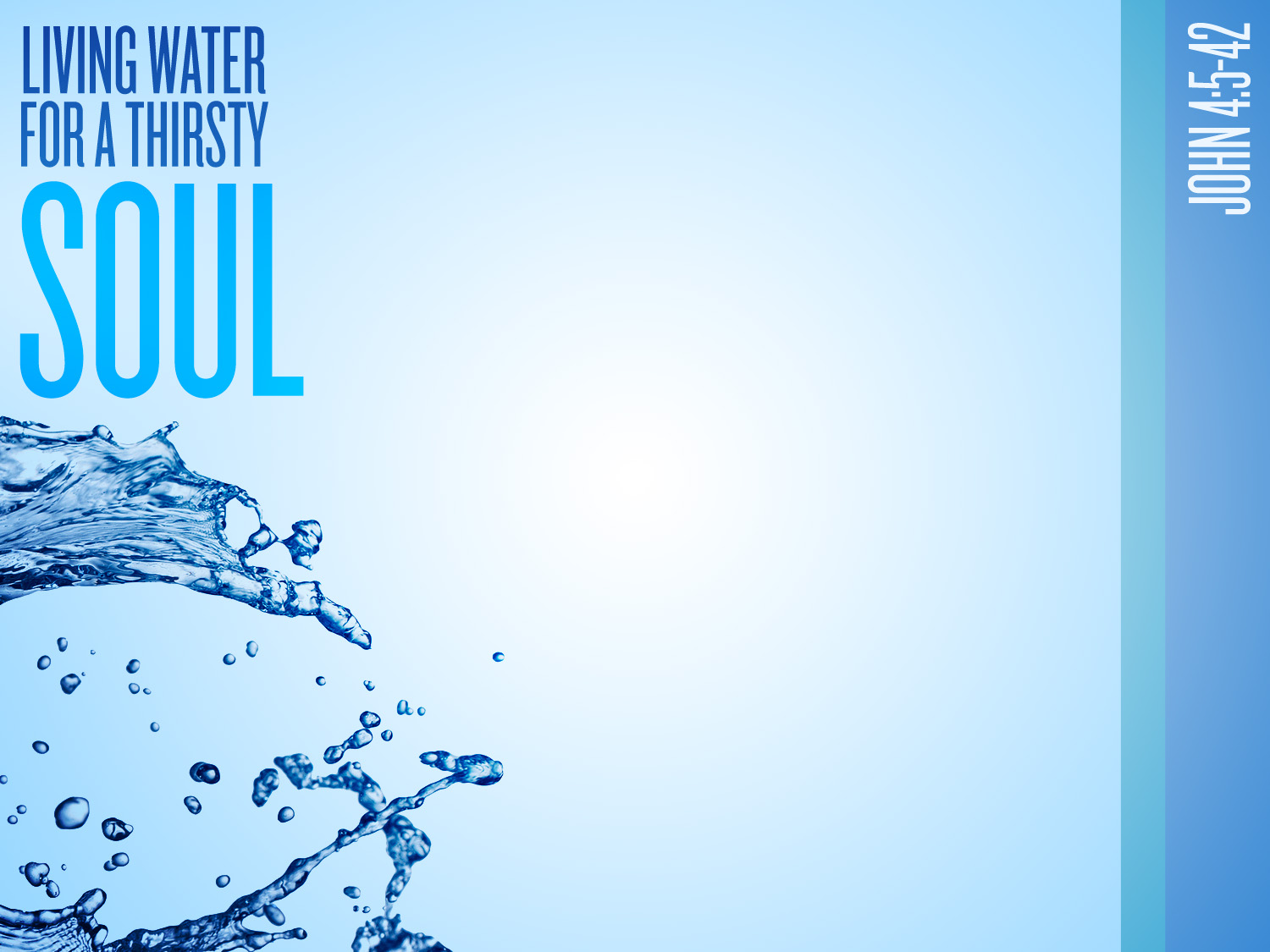 Flow of Grace
Out of isolation
               vv 7-15
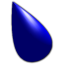 Break the power of secrets
               vv 16-19
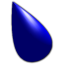 Overcoming Shame
Nurture of loving Father
               vv 20-24
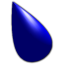 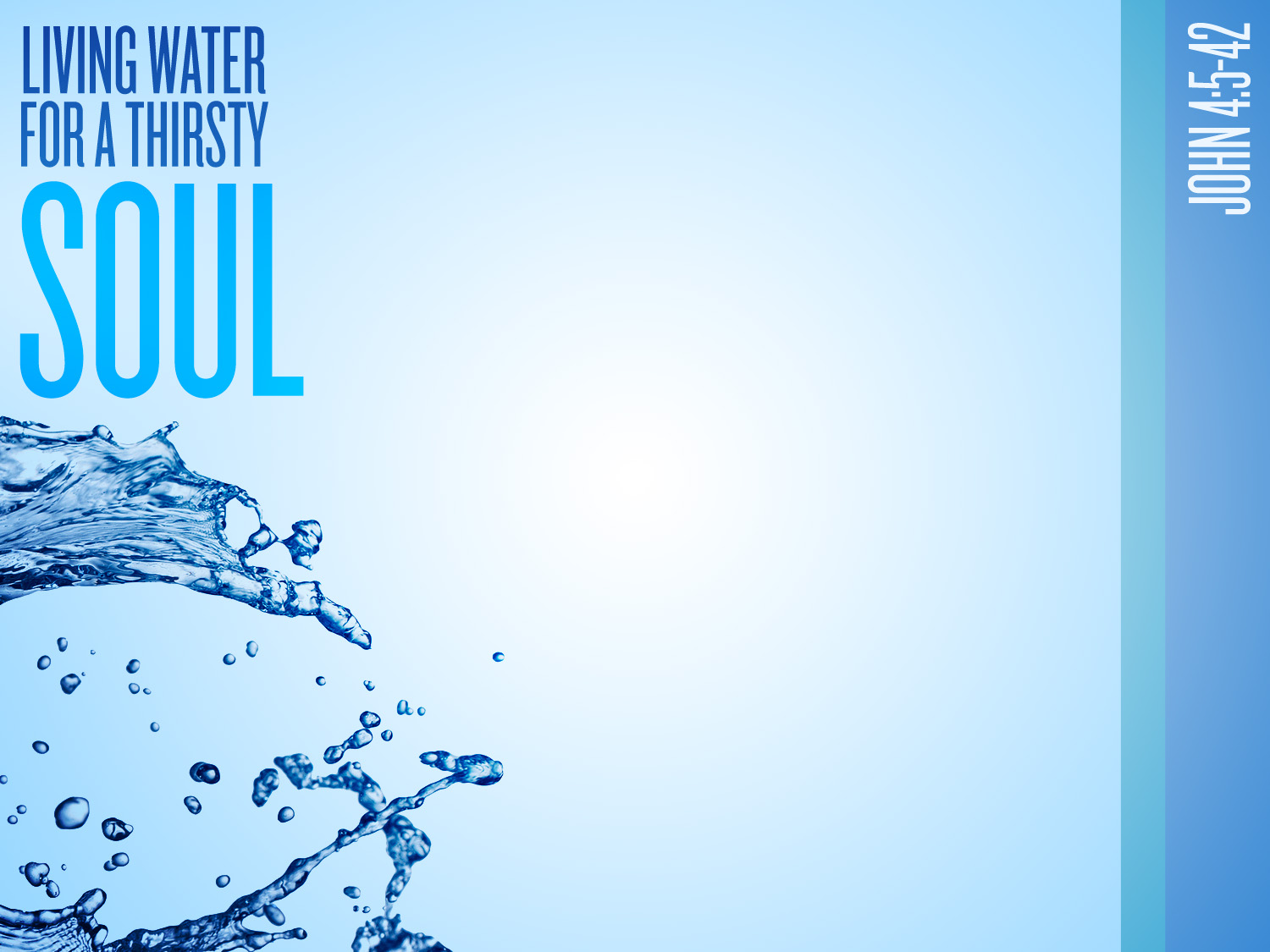 Overcoming Shame
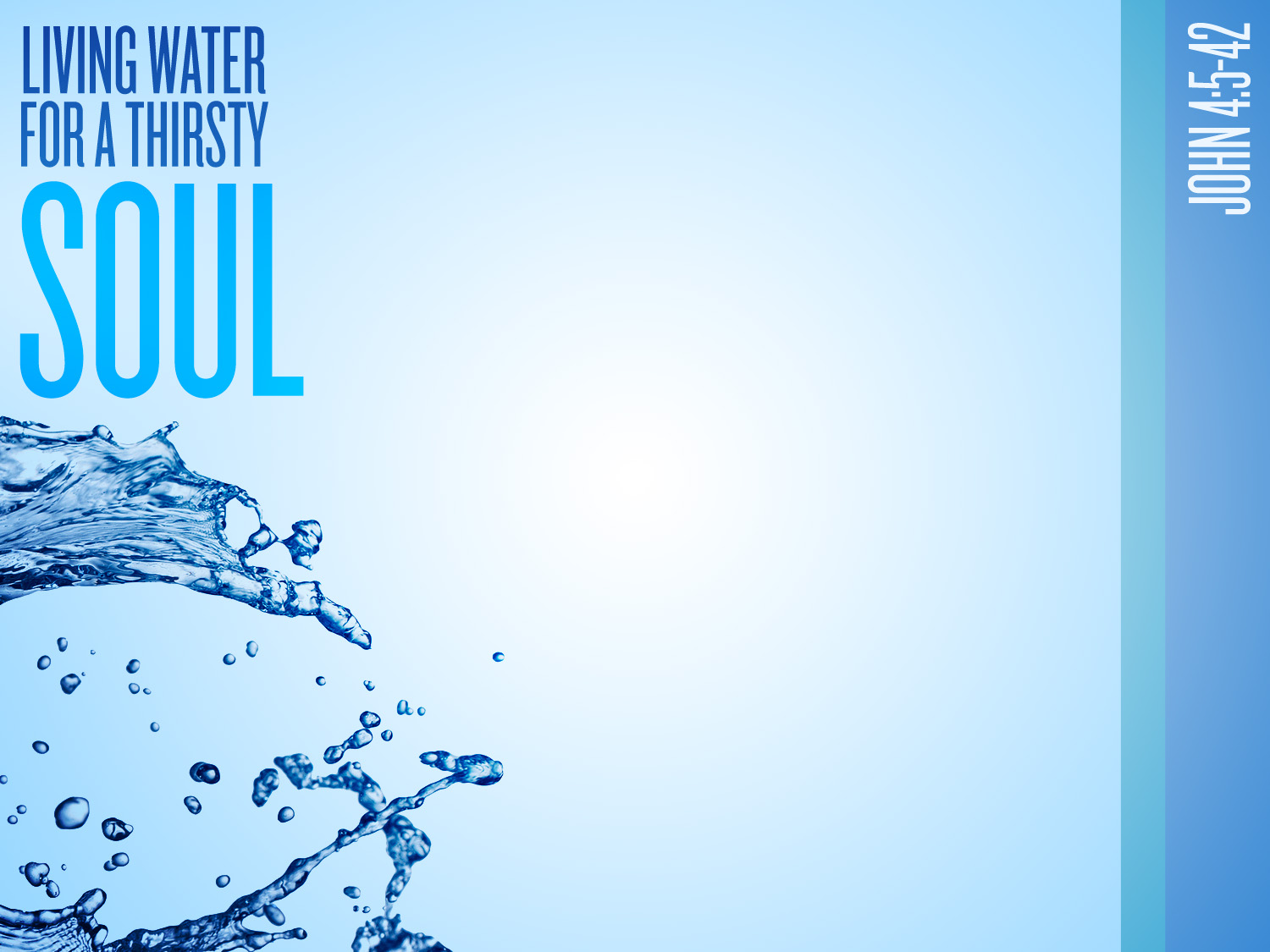 Messiah = Christ
     “I am He”
          = Jesus
                    vv 25-26
Overcoming Shame
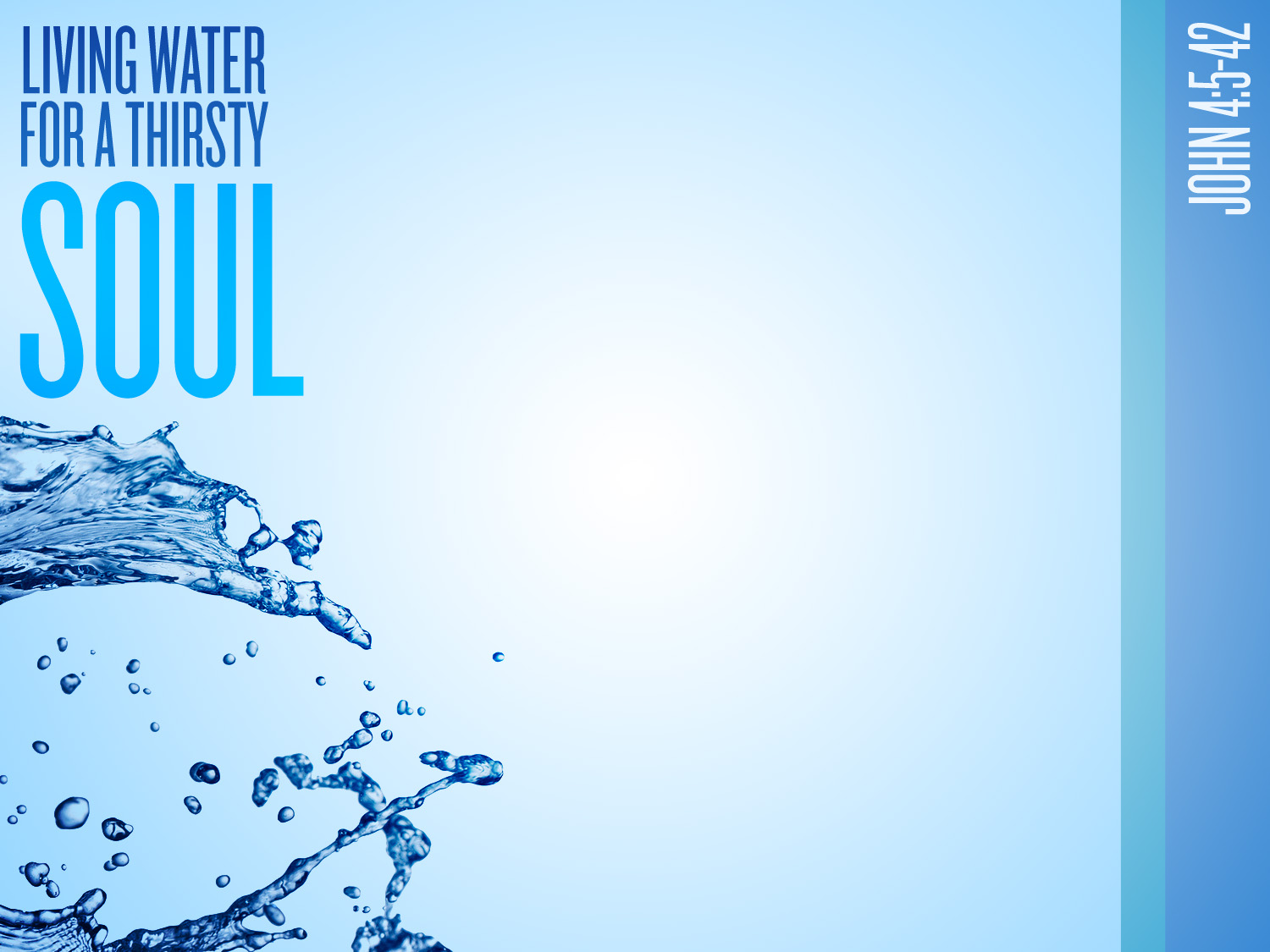 Messiah = Christ
     “I am He”
          = Jesus
                    vv 25-26
Believe …
     “He is the Savior
          of the world”
                    vv 39-42
Overcoming Shame
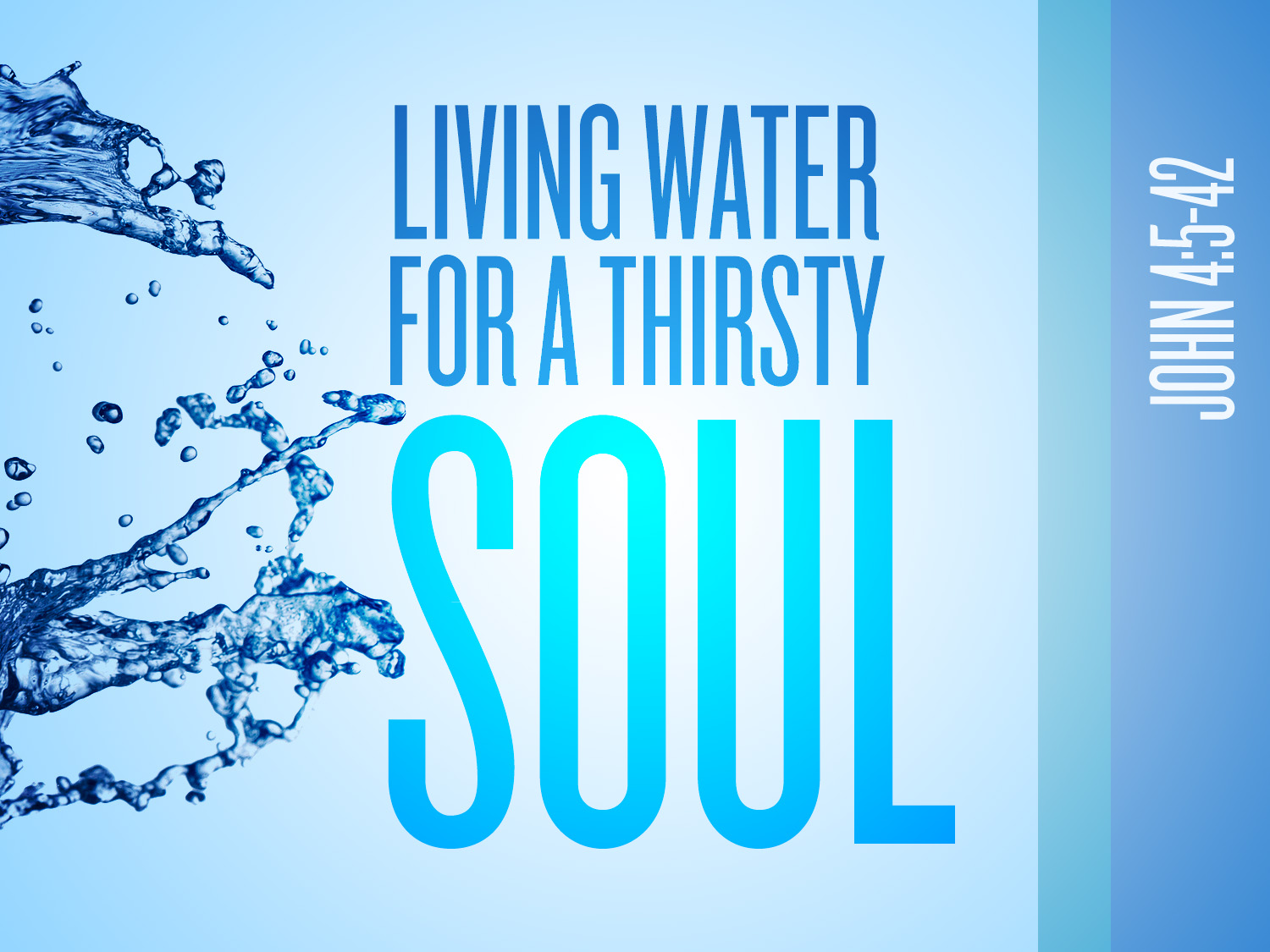